Satellite time-series analysis for Ecosystem monitoring within  HORIZON2020 ECOPOTENTIAL and ERA-PLANET projectsM. Adamo, C. Tarantino, S. Vicario, P. Blonda
https://www.ecopotential-project.eu
on behalf of the ECOPOTENTIAL partners involved  in EO data generation and harmonization
ECOPOTENTIAL project: improving future ecosystem benefits through EO (2015-2019).

Coordinator: Antonello Provenzale (CNR)
Project manager: C. Marangi (CNR-IAC)
The Earth Observation Data for Ecosystem Monitoring (EODESM)
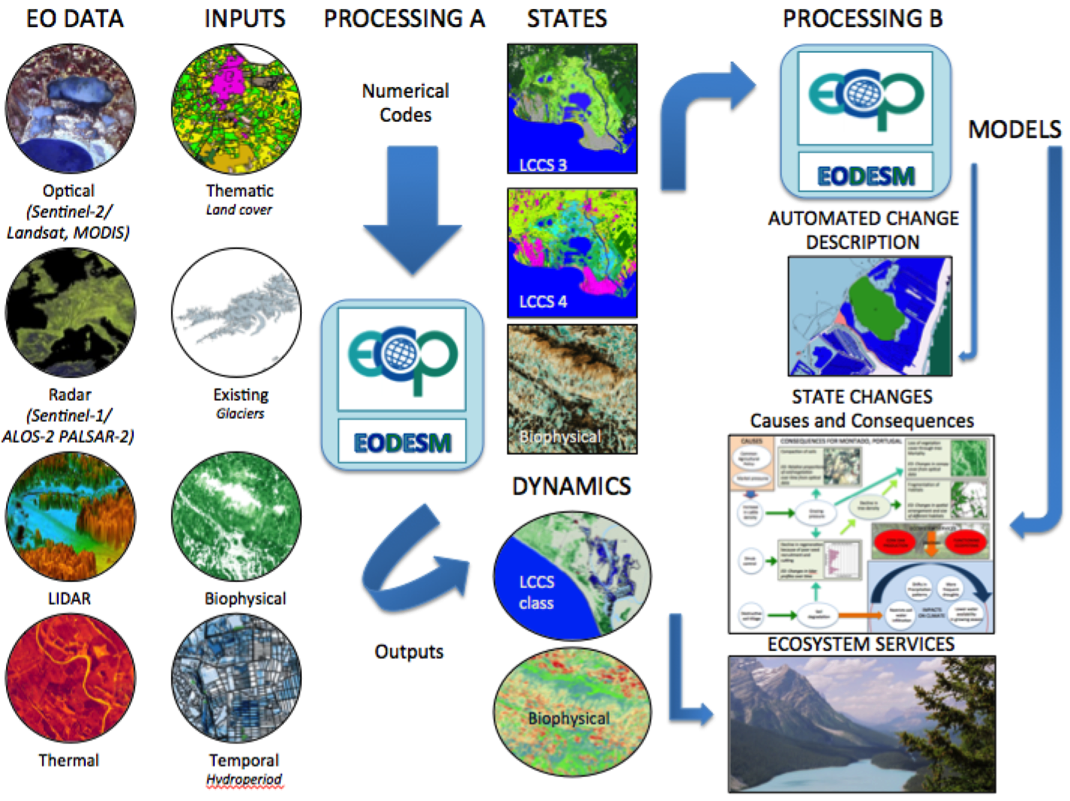 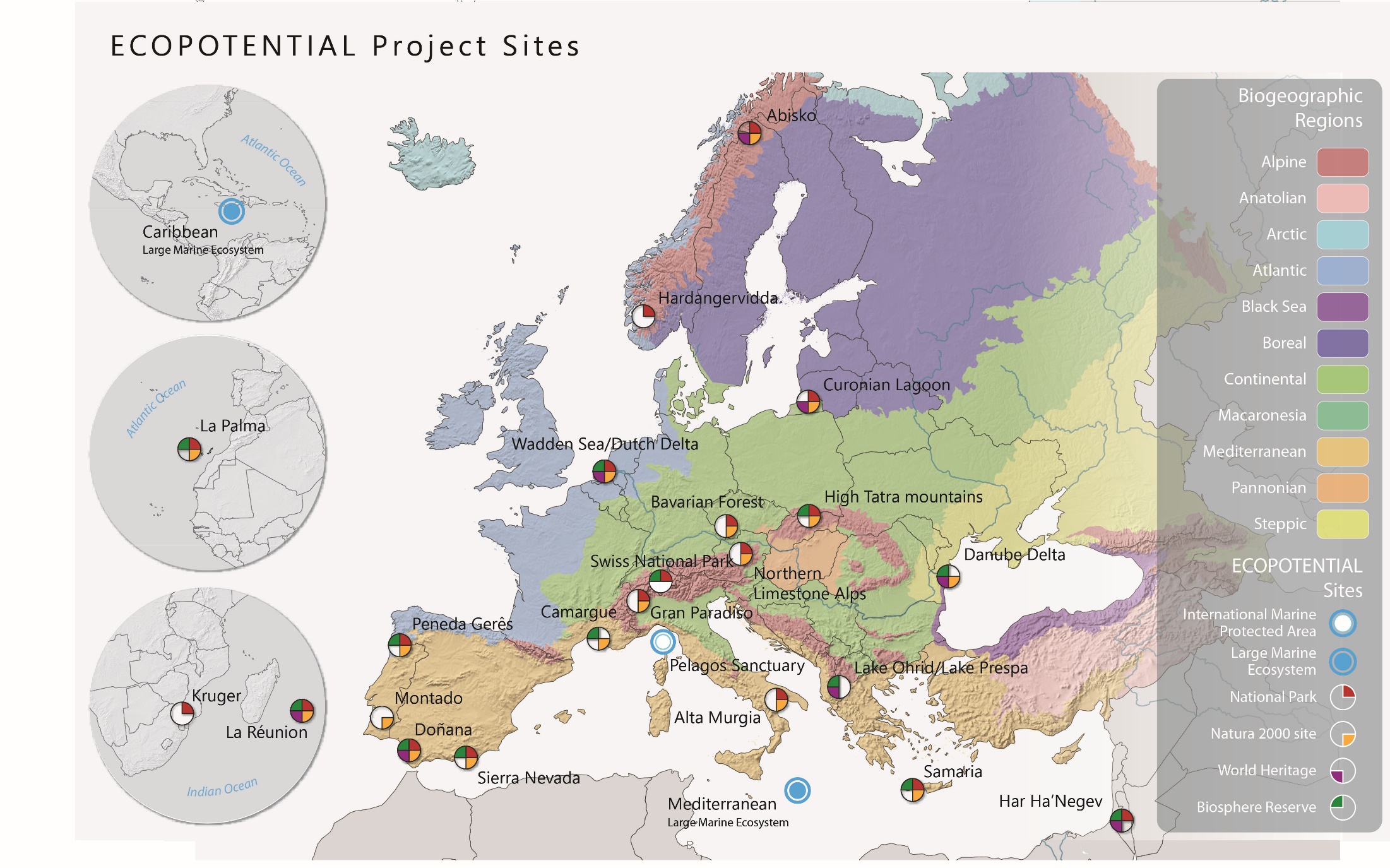 Prof. Richard Lucas, Aberystwyth University, Ceredigion, Wales (UK)
Example_1: Natural grasslands ecosystem in semi-arid  Murgia Alta National Park (IT)
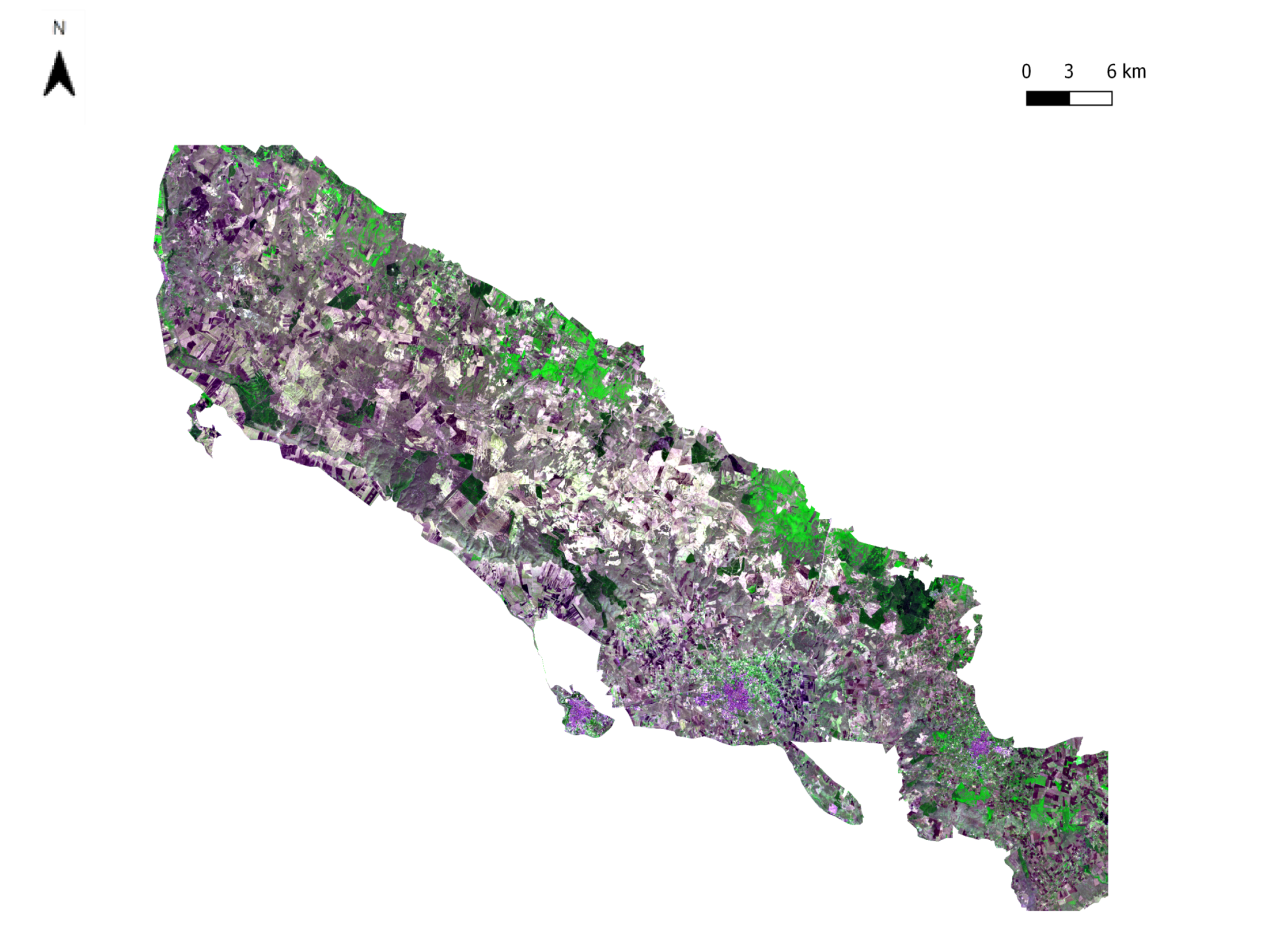 Threaths
Rock graining in natural grasslands for agriculture purposes: land degradation;
Ailanthus altissima invasion;
Users requirements
Grasslands habitats (i.e., 6210; 62A0; 6220) extent and Conservation status
Changes
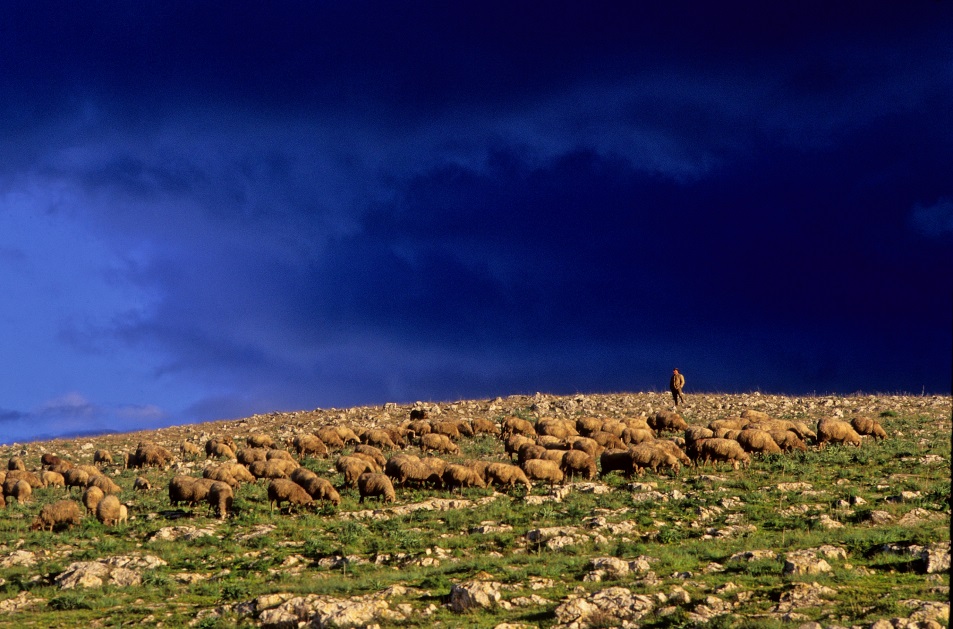 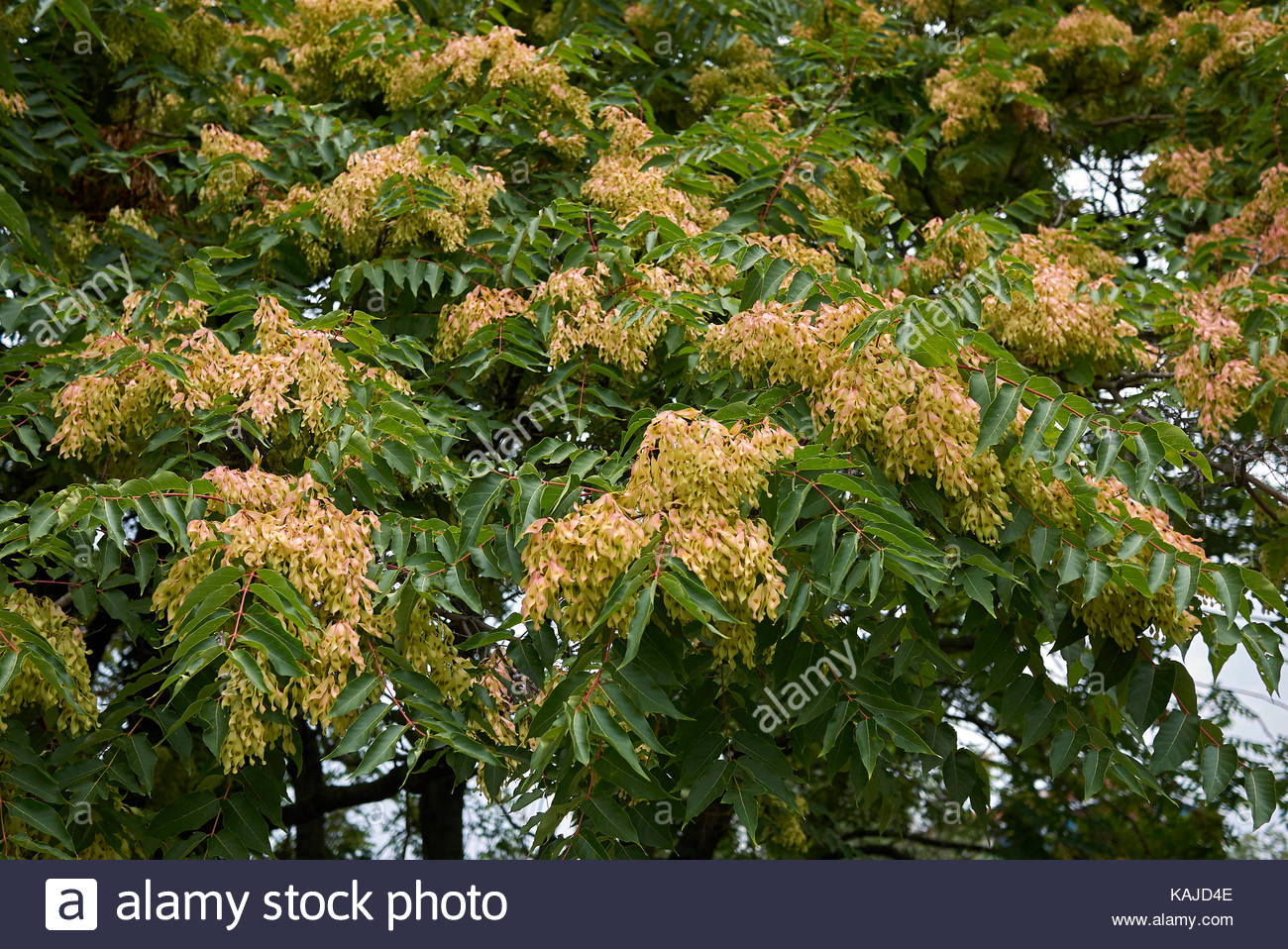 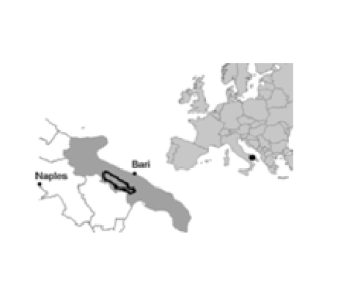 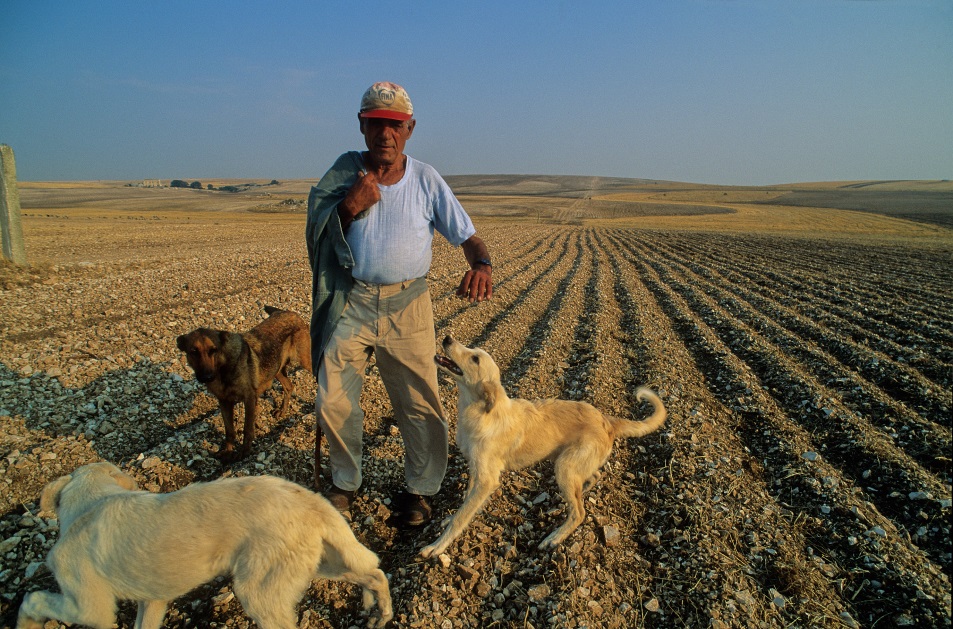 Landsat time series 2010-2018;
Sentinel-2 data intra-annual time series
Multi-seasonal Worlview-2/3 imagery
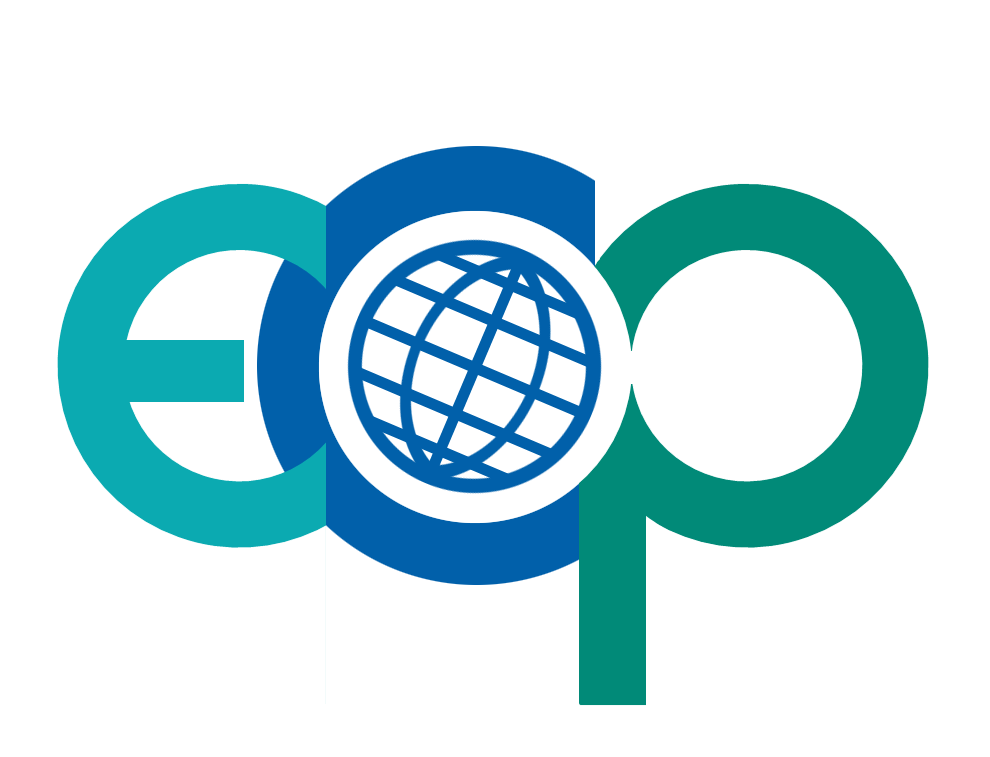 Study area: Murgia Alta National ParkObjectives
Focusing on the monitoring of the extension and changes of grasslands ecosystems according to the European Union Biodiversity Strategy to 2020: Murgia Alta PA study site. 
Use of intra-annual Time Series (TS) Landsat images to exploit the additional contribution of high temporal frequency of acquisition (16-days) in spite of the not very high spatial resolution (30 m.)
Testing of TS of Modified Soil Adjusted Vegetation Index (MSAVI) for: 
Land Cover (LC) mapping, by supervised classification
LC Change (LCC) detection, comparing different algorithms (PCC, CCA, BFAST) 
Habitat mapping, by supervised classification
IV ECOPOTENTIAL General Meeting
Rome, 20-24 May 2019
Murgia Alta PA: semi-arid ecosystem
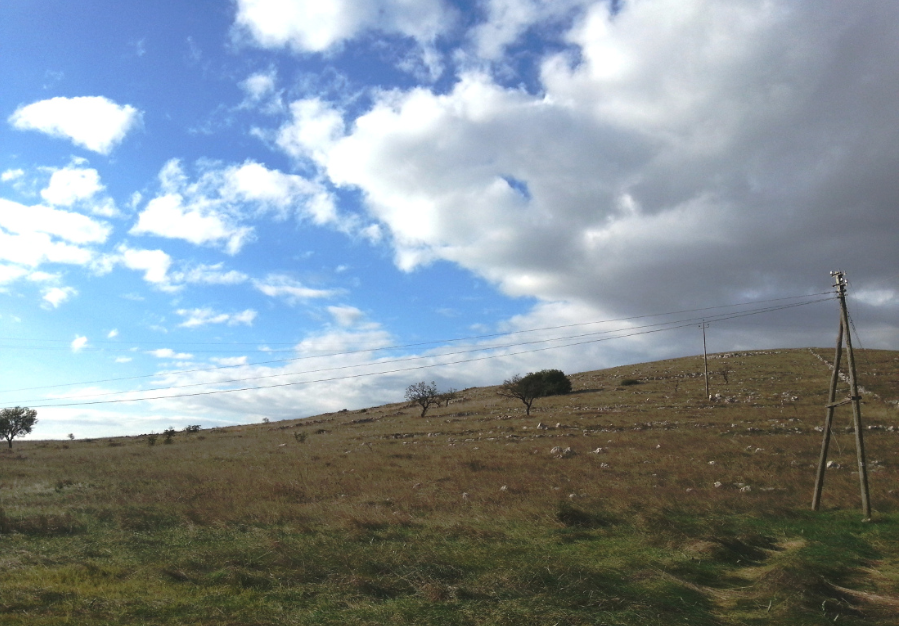 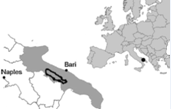 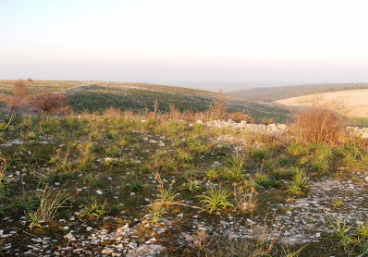 Focus on Natural Grasslands
Interaction between agro-ecosystems and natural grasslands: stone graining and loss of natural ecosystems
(Murgia Alta storyline)
IV ECOPOTENTIAL General Meeting
Rome, 20-24 May 2019
Landsat dataset
296 Landsat (5,7 and 8) images from 2010-2017
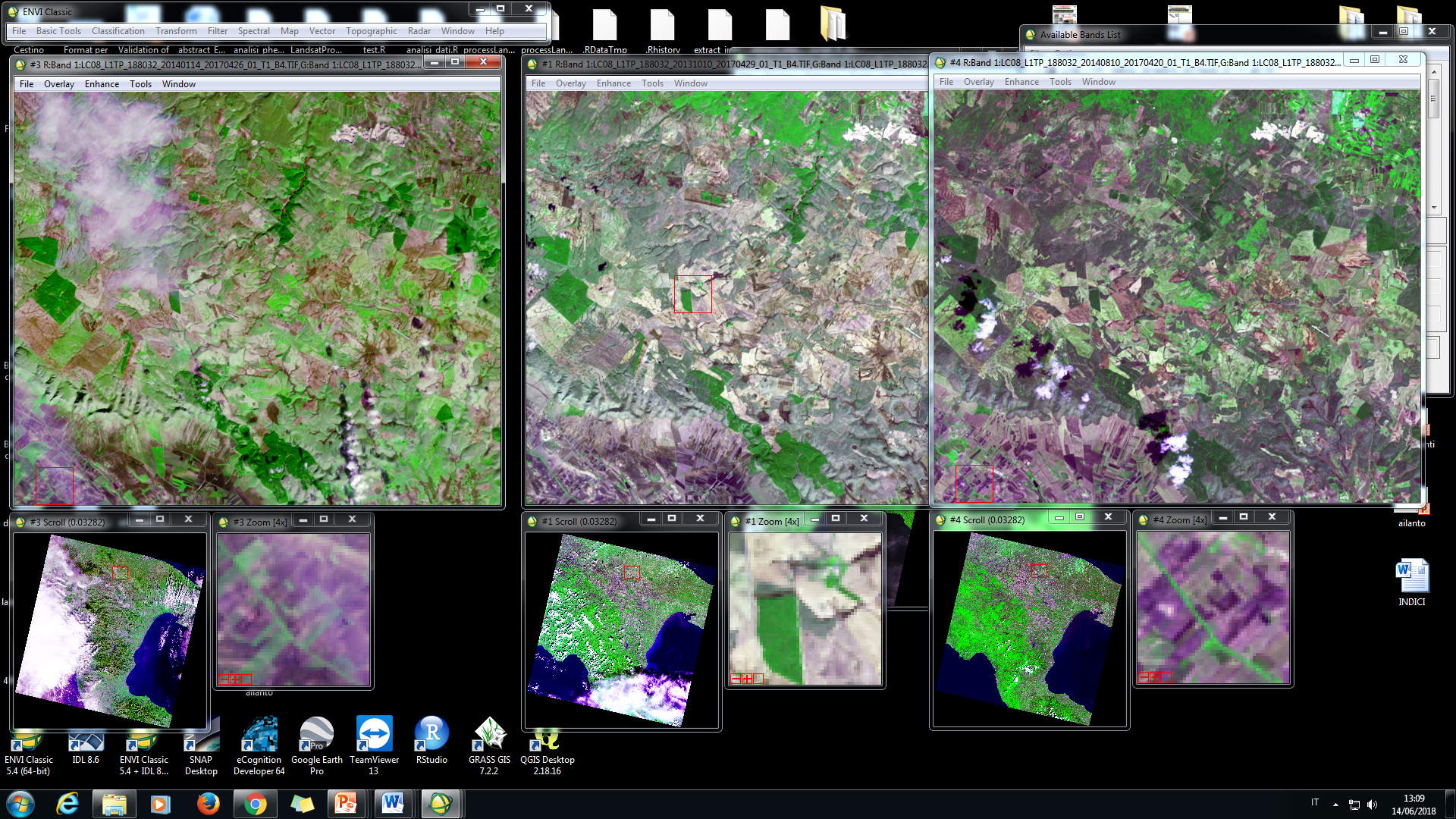 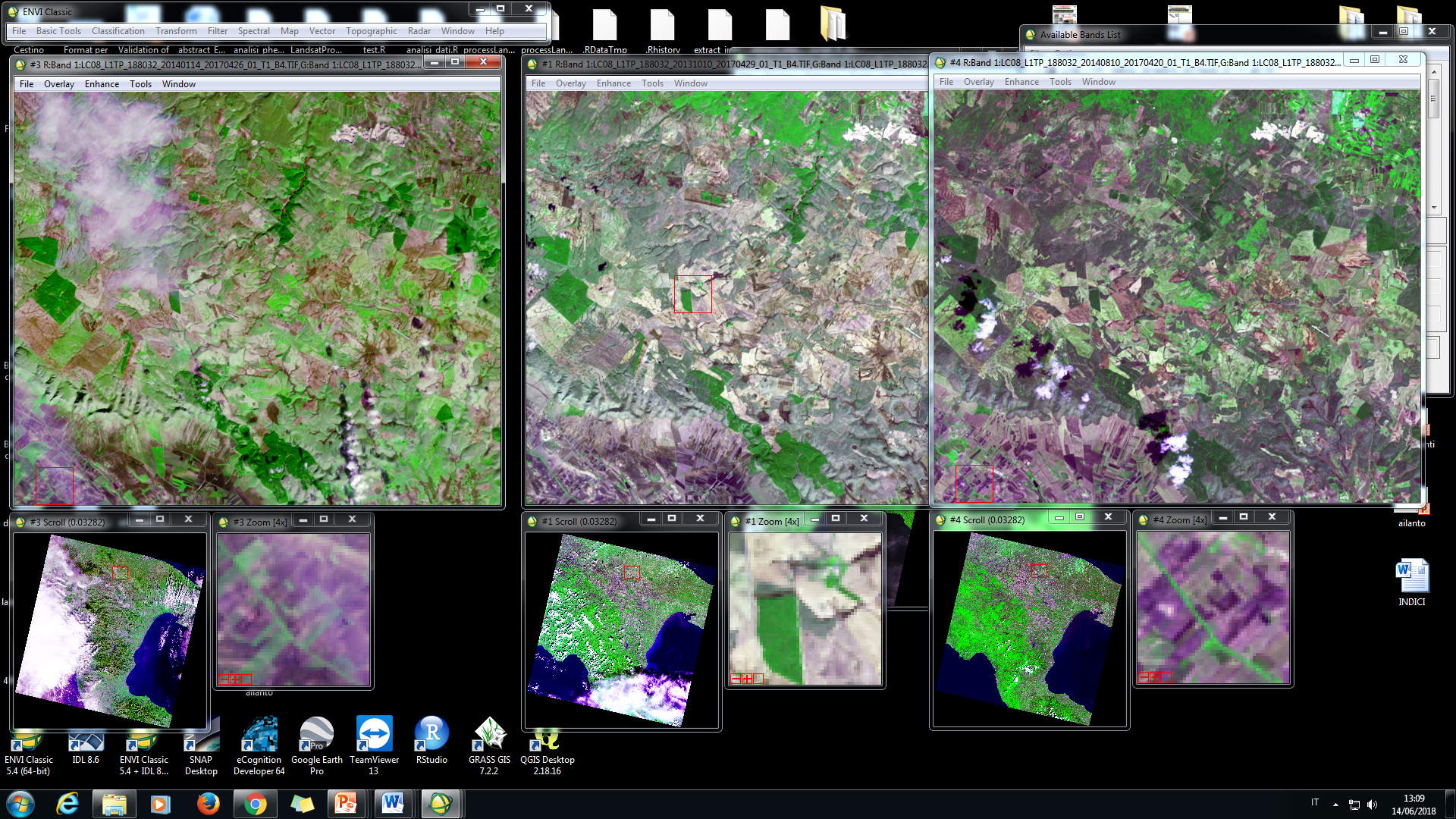 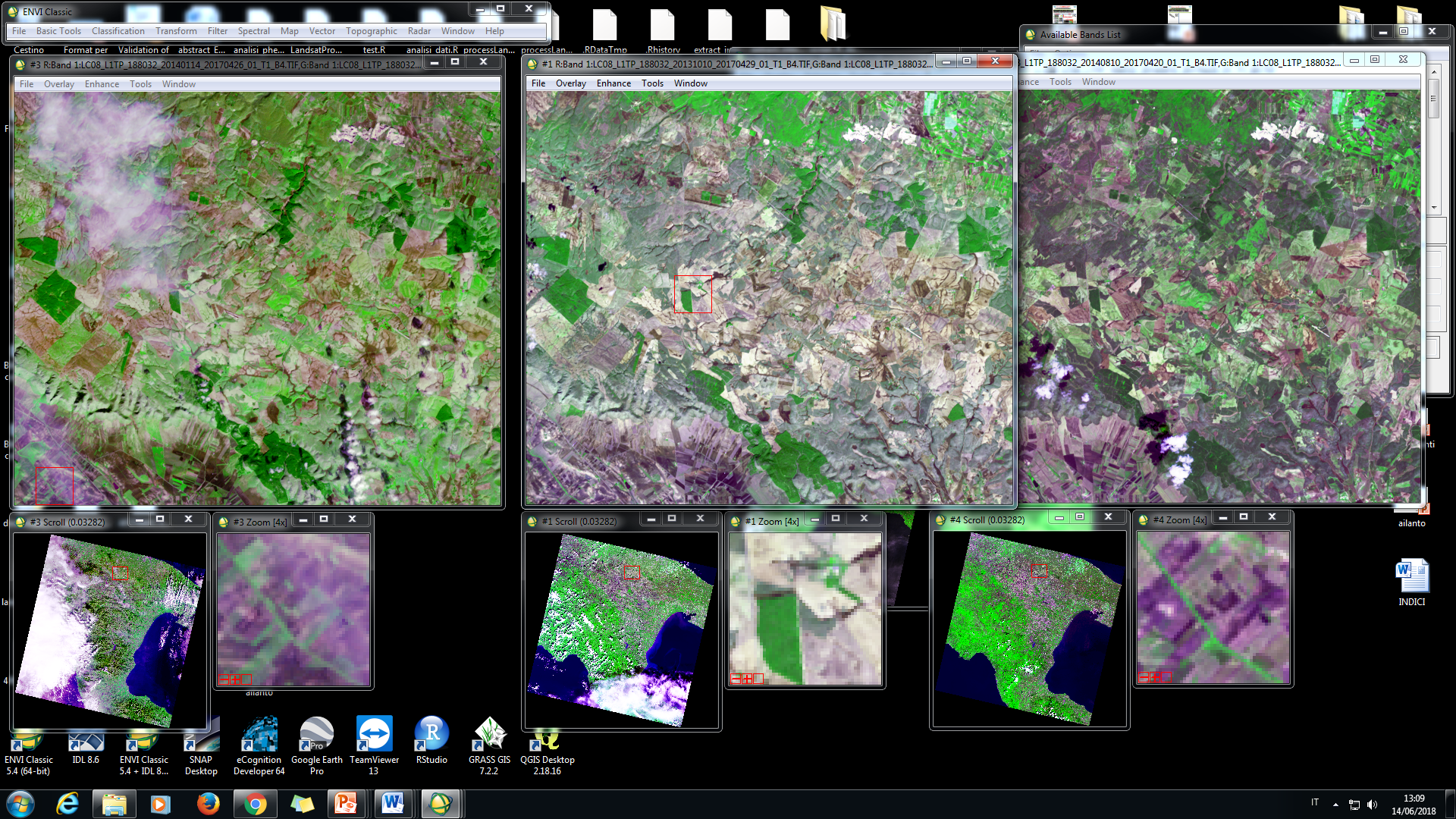 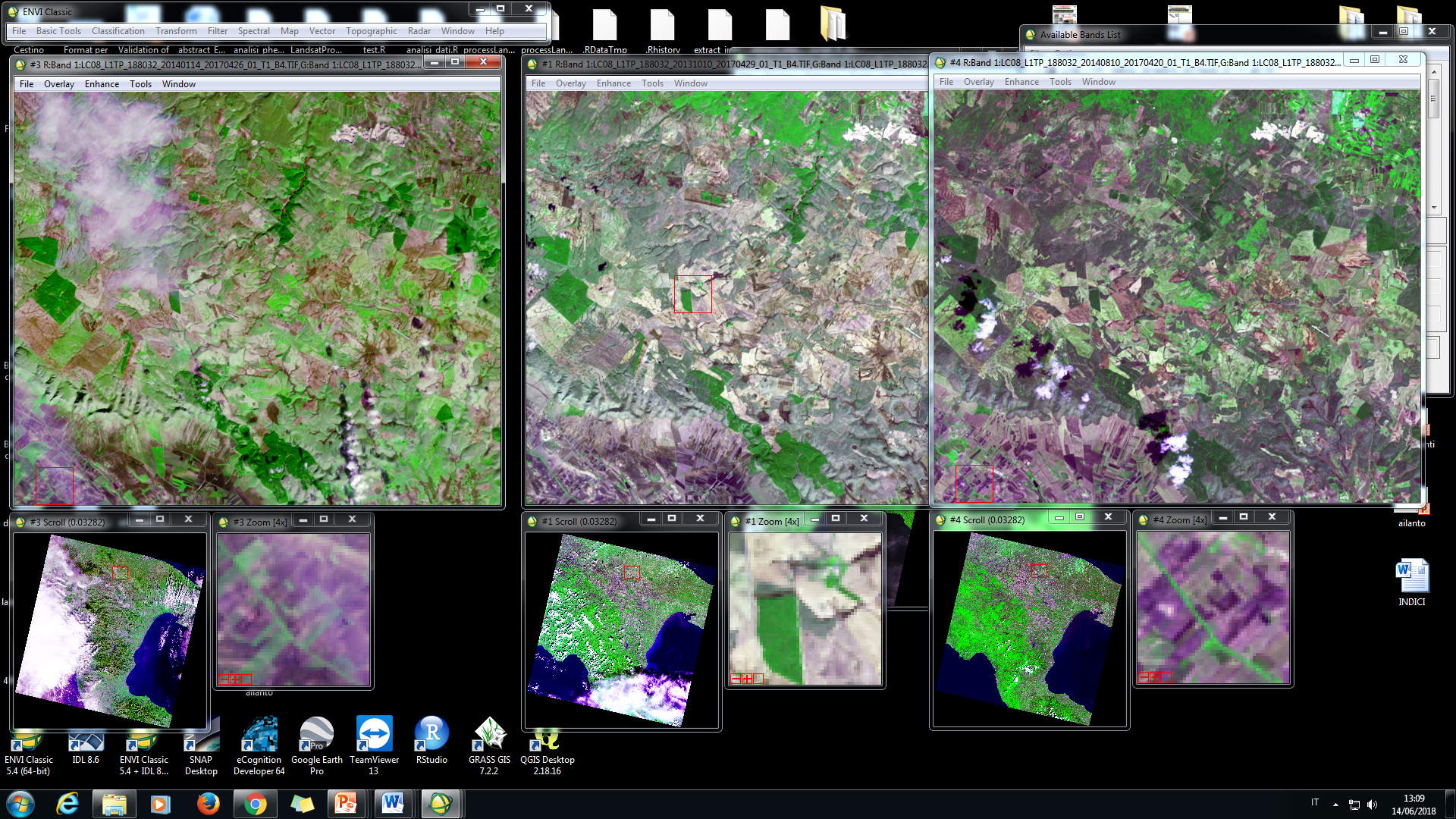 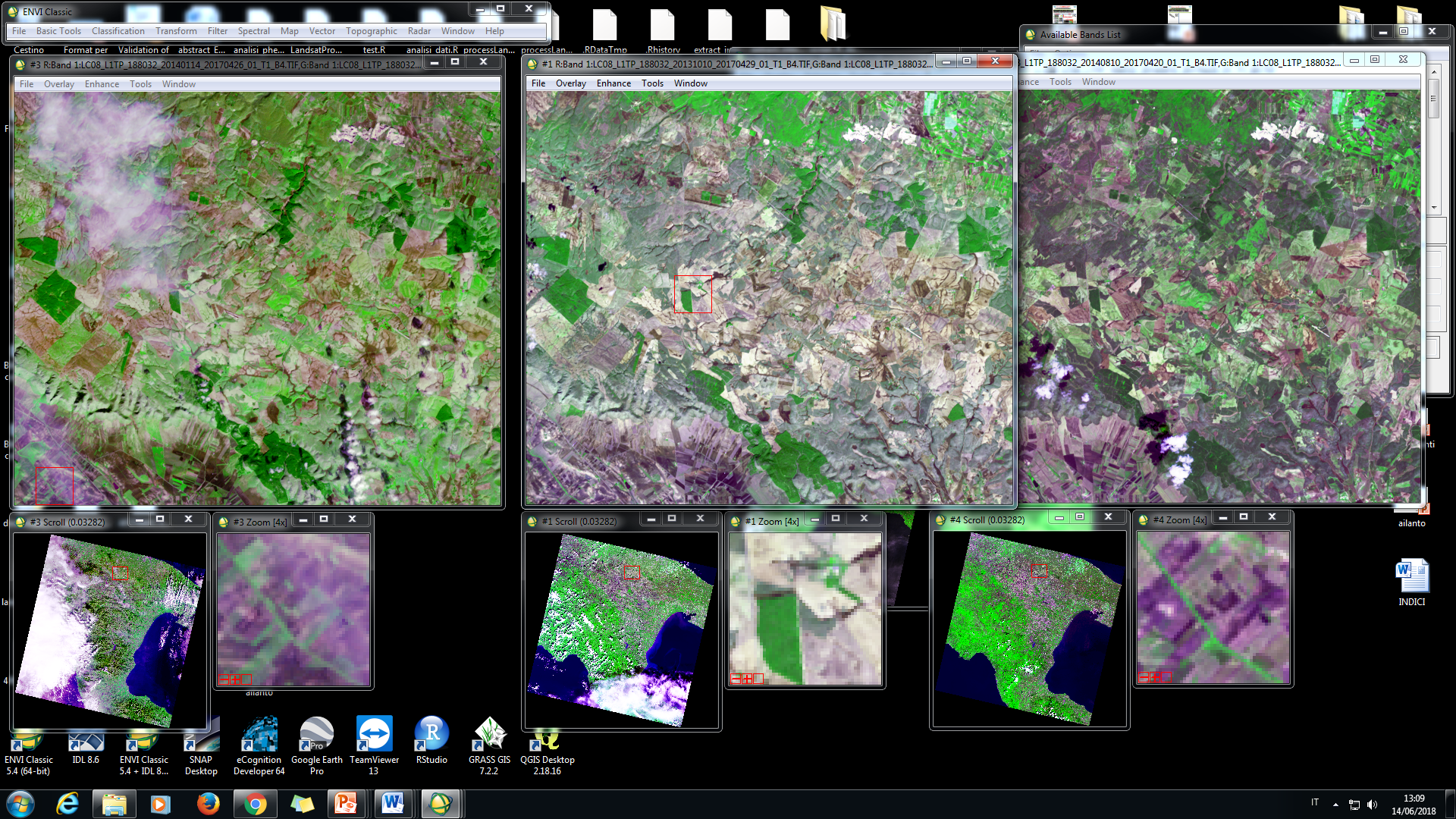 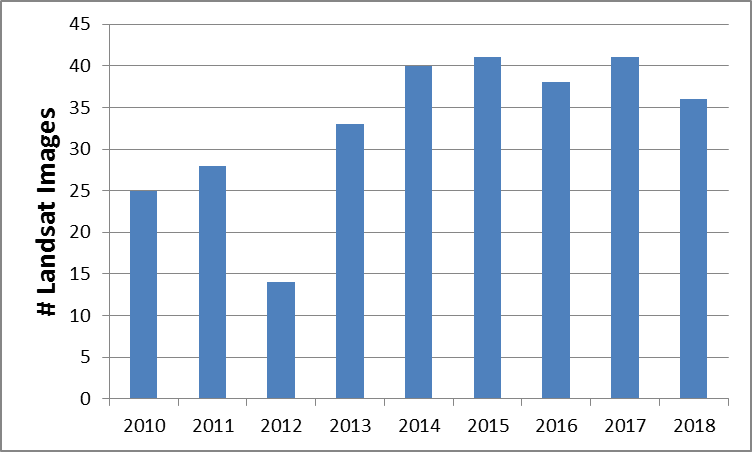 IV ECOPOTENTIAL General Meeting
Rome, 20-24 May 2019
Ground truth
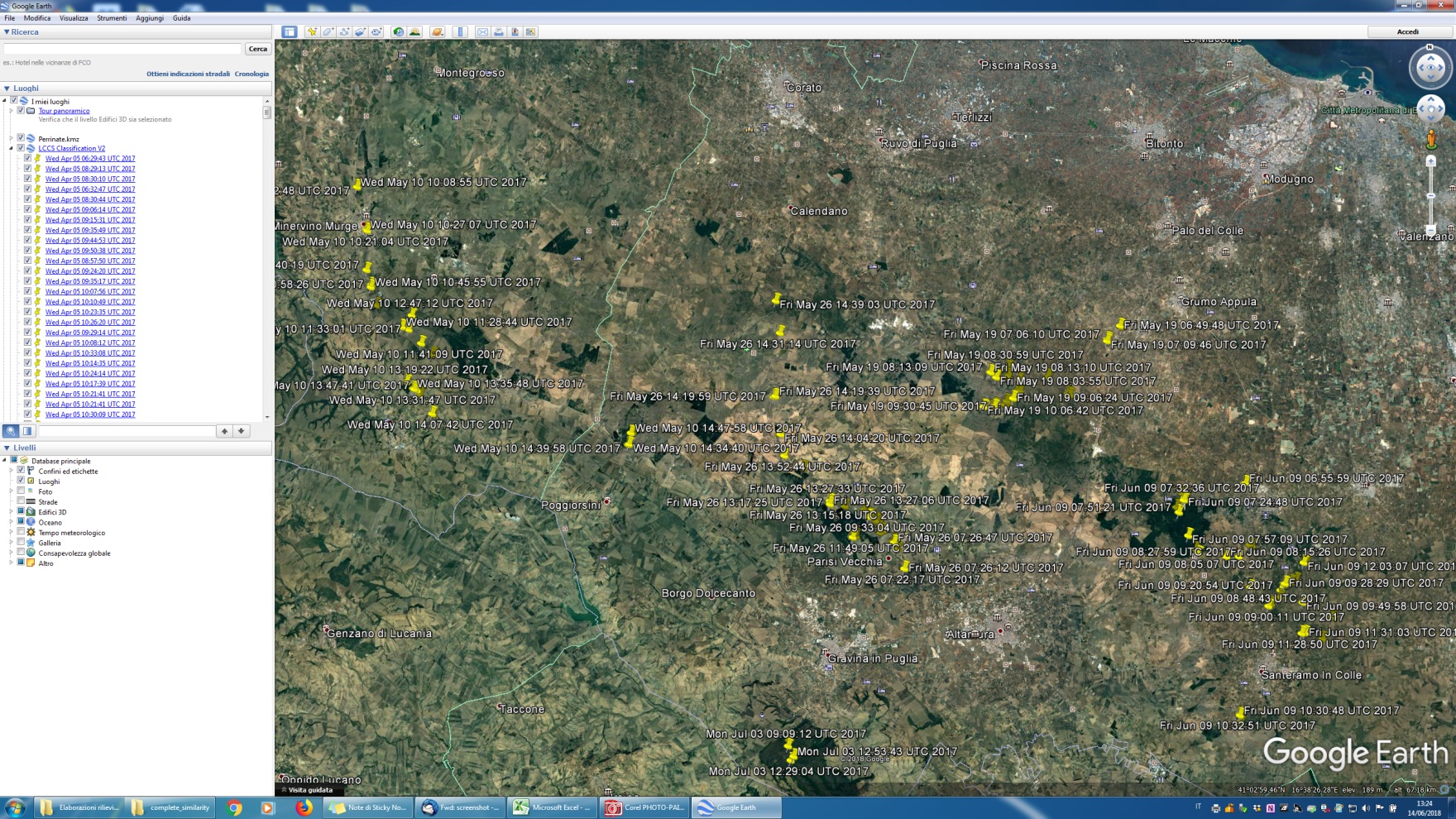 To train the supervised classifier and validate the LC/LU maps (in LCCS taxonomy) reference samples were selected from in-situ campaigns carried out in different years through “The LCCS Field App”.  
The mobile App has been developed by UNSW (WP4) and is openly available.
LCCS reference points for Murgia Alta, Italy, in LCCS code
IV ECOPOTENTIAL General Meeting
Rome, 20-24 May 2019
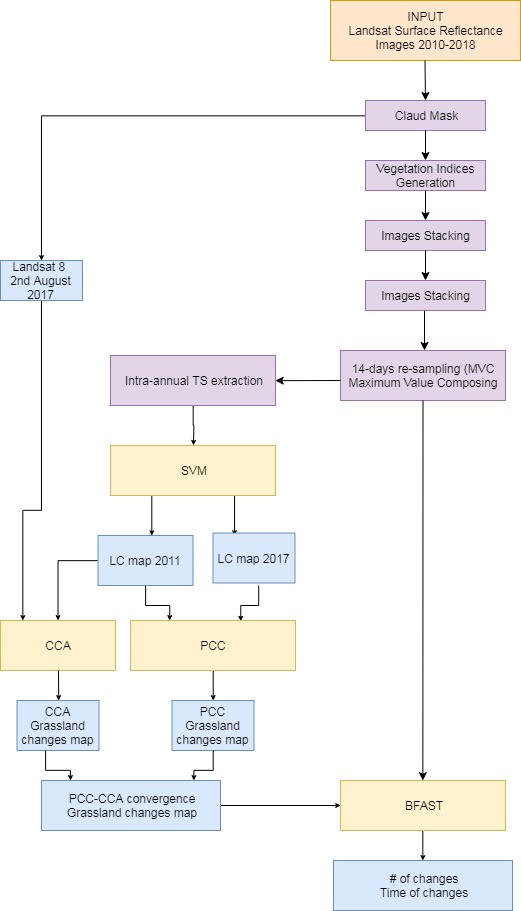 Dataset: L5, L7 and L8 images
The MVC method (Holben, 1986) selects, on a pixel by pixel basis, the highest value of the Vegetation Index considered in 14-days time period.
Classification: 
Input: Intra-annual MSAVI TS
10 target classes mapped.
2011 and 2017
SVM applied using Radial Basis Function (RBF) as kernel function (after tuning of parameters after Cross-Validation)
BFAST (Verbesselt et al., 2012) combines the decomposition of time series into season, trend, and remainder components with iterative change detection method.
IV ECOPOTENTIAL General Meeting
Rome, 20-24 May 2019
LC classification
Input: Intra-annual MSAVI TS

10 target classes mapped.

2011 and 2017

SVM applied using Radial Basis Function (RBF) as kernel function (after tuning of parameters after Cross-Validation)
IV ECOPOTENTIAL General Meeting
Rome, 20-24 May 2019
Land Cover (LC) mapping from inter-annual Landsat time series
Land Cover map (T1=2011)
Land Cover map (T2=2017)
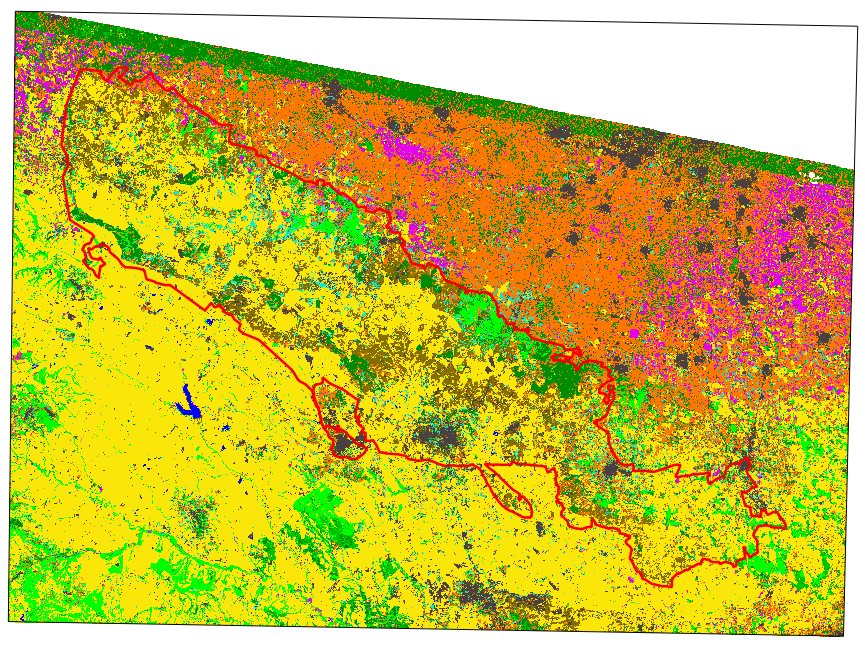 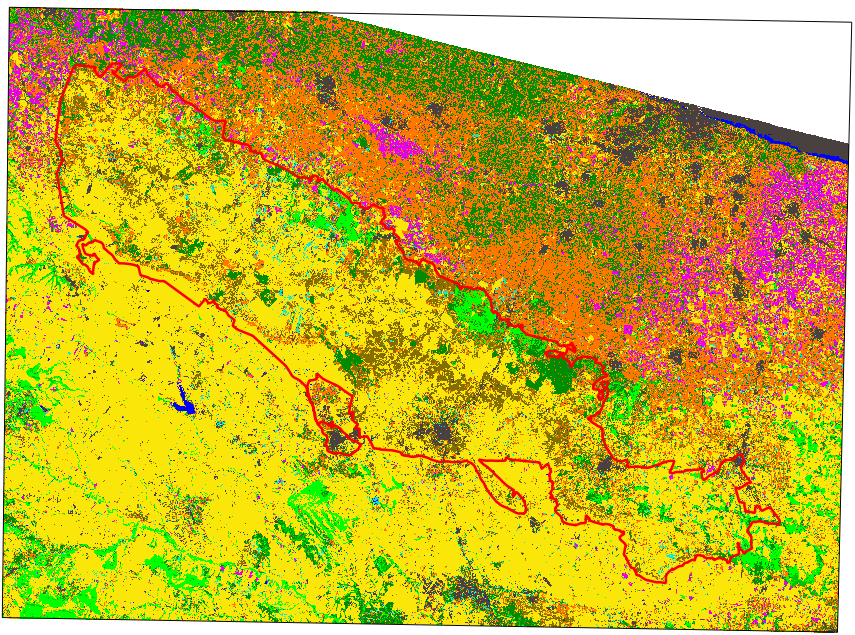 OA=85,8%
OA=93,1%
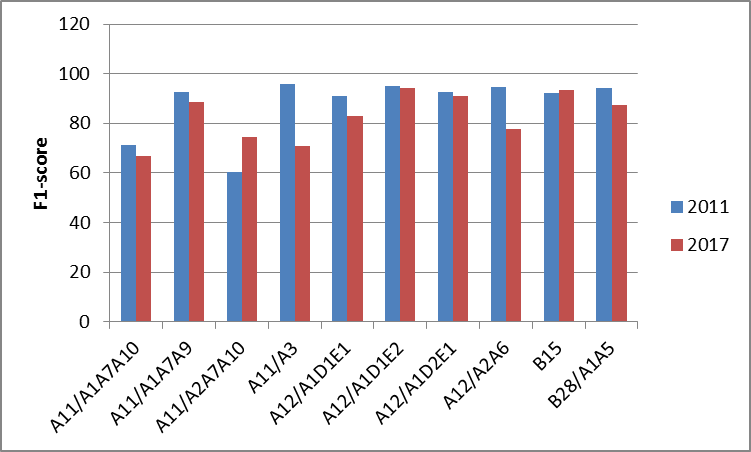 Grasslands mapping has an high acccuracy (≈90%)
Most grasslands confusion with A11/A3 and B15
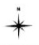 1:900.000
IV ECOPOTENTIAL General Meeting
Rome, 20-24 May 2019
Validazione e confusioni di grassland nei due anni (pat)
Change detection by 
Post Classification Comparison (PCC)
Natural Grasslands change detection in Murgia Alta PA (2011-2017)
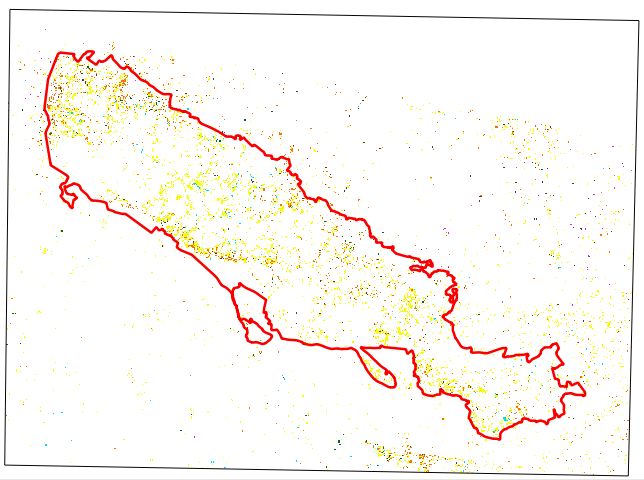 Change map from PCC 
(2011-2017)
OA=OAT1.OAT2=79.9%
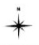 From -> To class-transitions are known
1:700.000
IV ECOPOTENTIAL General Meeting
Rome, 20-24 May 2019
BFAST, Breaks For Additive Season and Trend
Inter-annual time series analysis
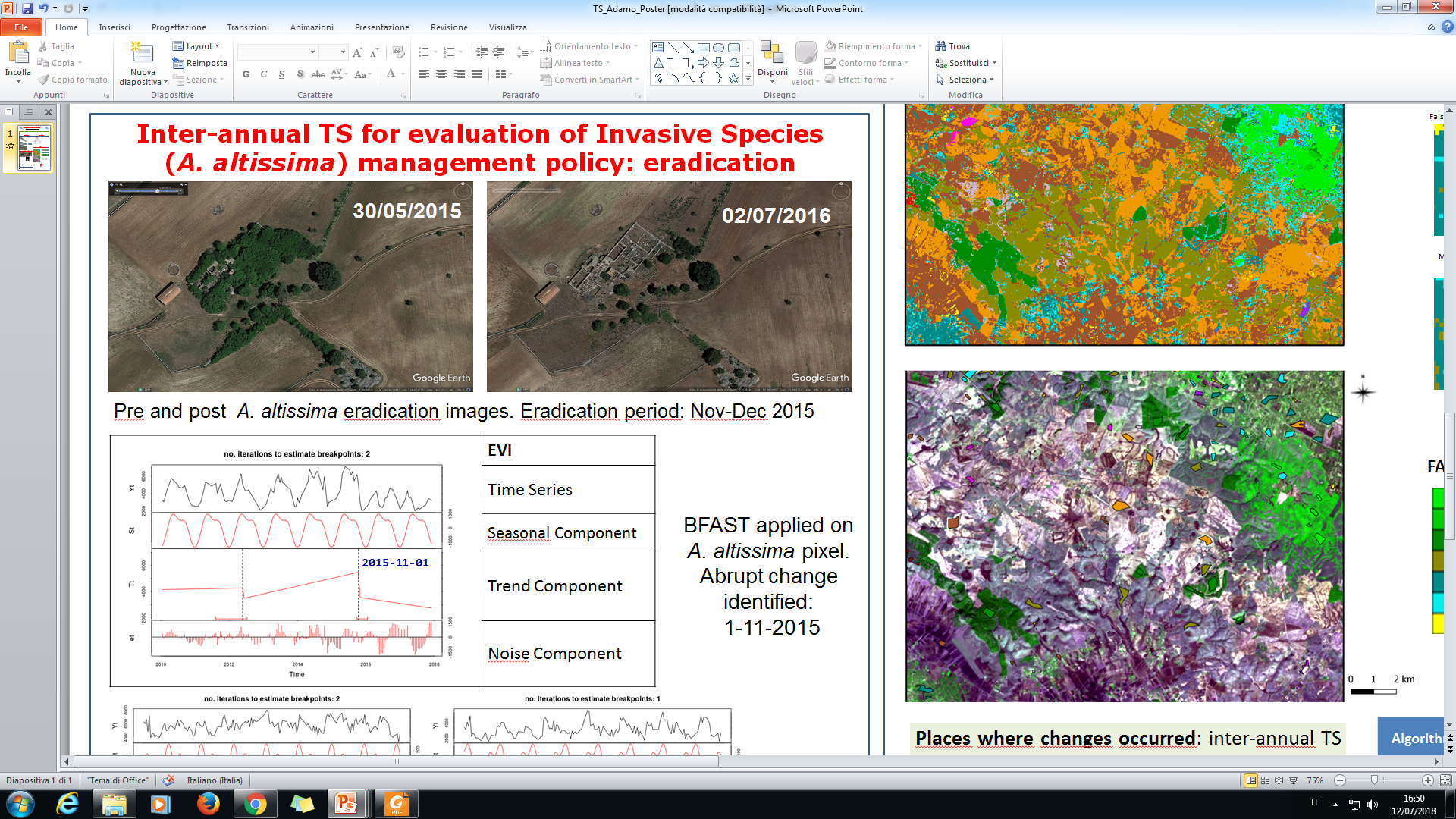 harmonic model
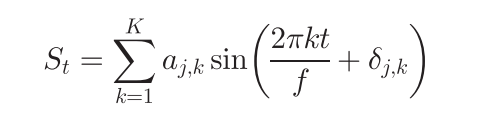 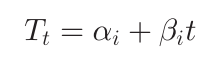 piecewise linear function
Phenological change change in the seasonal shape due to short-term climate fluctuations (e.g. temperature and rainfall) or anthropological disturbances
Abrupt changes  changes in trend caused by disturbances such as deforestation, floods, and fires  
Gradual changes  linear trend triggered by a moderate change in seasonality, land degradation or long-term trends in mean annual rainfall.
Change detection by Cross-Correlation Analysis (CCA)
Step 1: Computing Z-statistics
A Land Cover map
for a selected target class
(Time T1 )
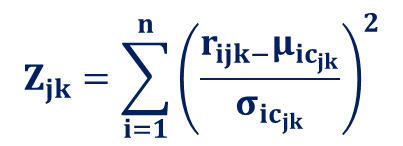 Where:
          is the Z-score for a pixel jk belonging of a given class (stratum);
 i        is the band number in the multispectral image;
 n       is the number of bands;
          is the thematic class being analysed; pixel jk belongs to the    corresponding layer in T2;
          is the reflectance in band i for pixel jk in a given class;
          is the mean reflectance value in band i of all pixels in a given class       ;
 is the standard deviation of the reflectance value in band i of all pixels in a given class        .
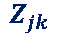 superimposed on:
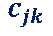 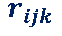 One multispectral 
satellite image
(Time T2 , T2 > T1)
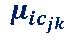 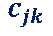 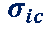 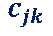 Step 2: Thresholding
producing a change/no change binary map occurred at T2 for the selected target class.
Koeln, G. and Bissonnette, J. Cross-Correlation Analysis: Mapping landcover changes with a historic landcover database and a recent, single-date, multispectral image. In Proceedings of the 2000 ASPRS Annual Convention, Washington, DC, USA, 22-26 May 2000.
Tarantino, C.; Adamo, M.; Lucas, R.; Blonda P. Detection of changes in semi-natural grasslands by cross correlation analysis with WorldView-2 images and new Landsat 8 data. Remote Sens. Environ. 2016, 175, 65–72.
IV ECOPOTENTIAL General Meeting
Rome, 20-24 May 2019
CCA: Natural Grasslands change detection in Murgia Alta PA (2011-2017)
Landsat 8  image (T2=2017)
Natural Grasslands from Land Cover map (T1=2011)
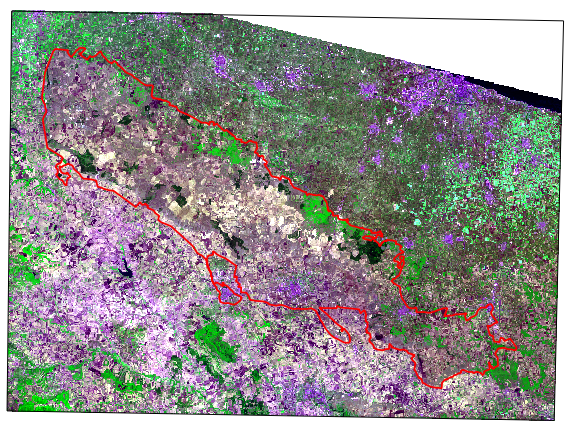 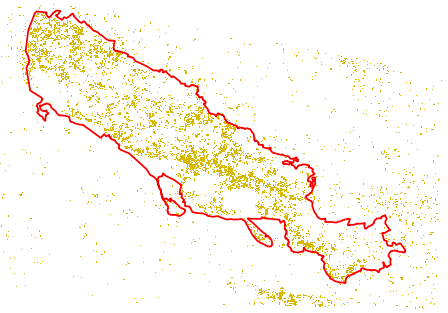 No Changes/Not considered area
Natural Grasslands
Changes from Natural Grasslands to Other
Time: August 2nd, 2017;  
Spatial resolution: 30 m; 
False colour composite: 
band 4, band 5, band 2.
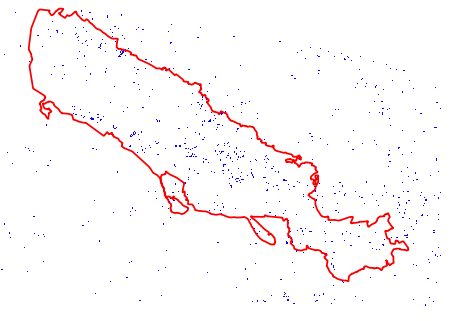 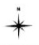 Change map from CCA 
(2011-2017, TH=µ±1σ)
1:1.000.000
IV ECOPOTENTIAL General Meeting
Rome, 20-24 May 2019
PCC vs CCA
How much?
PCC % of changes: 62,1 of grassland 2011
CCA – 1 sigma % of changes: 12,9 of grassland 2011
Convergenza tra i due% of changes: 10,1 of grassland 2011
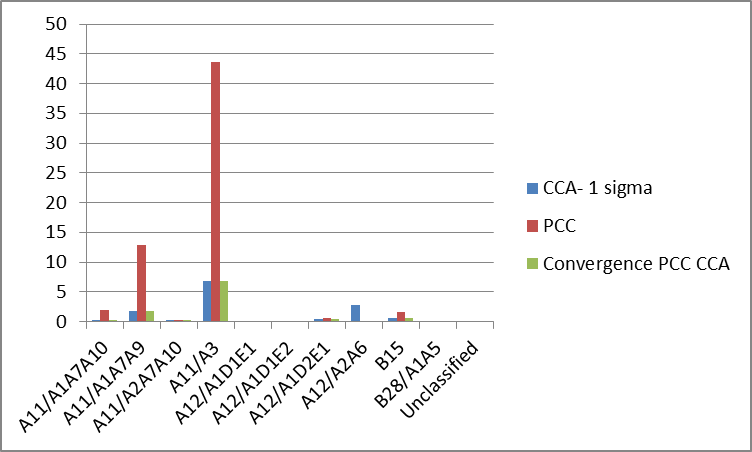 How?
2017
When?
IV ECOPOTENTIAL General Meeting
Rome, 20-24 May 2019
BFAST
Convergence of evidence
When?
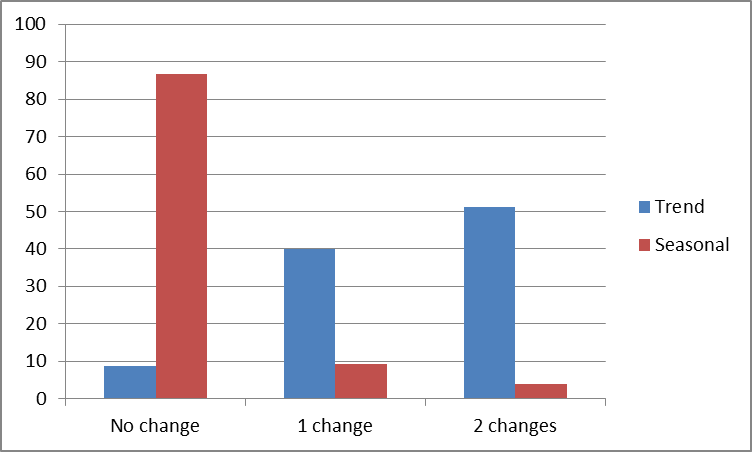 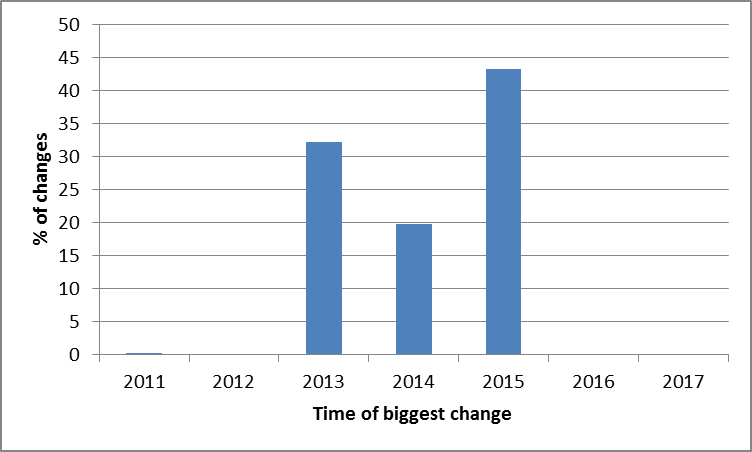 Pixels di change in BFAST mostly in the trend indicating class transitions:
Less than 10% are not changes in BFAST
40% has only one change in the period  
50% has two change in the period
Most changes occur in 2015
IV ECOPOTENTIAL General Meeting
Rome, 20-24 May 2019
Close-up 1
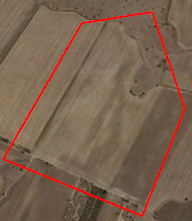 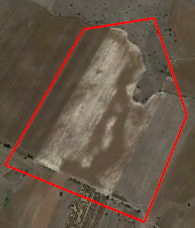 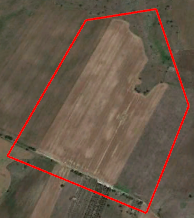 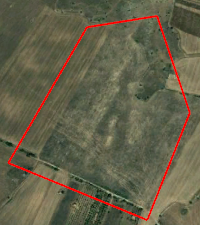 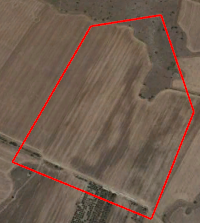 No Changes/Not considered area
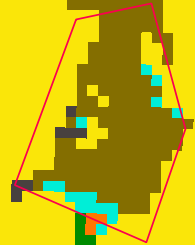 September, 5th 2010
September, 25th  2013
May, 30th  2015
August, 26th  2017
Changes from Natural Grasslands to Other
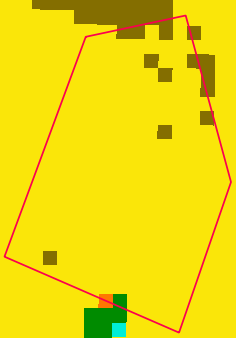 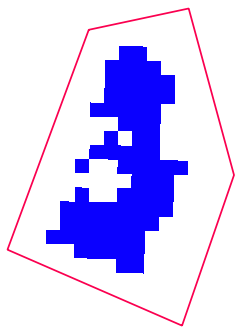 July, 20th  2018
LC map 2011
Grassland -> cultivated transition
LC map 2017
Change from CCA 
2011-2017
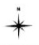 1:10.000
IV ECOPOTENTIAL General Meeting
Rome, 20-24 May 2019
Close-up 1
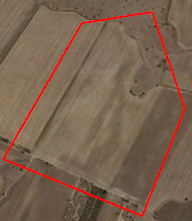 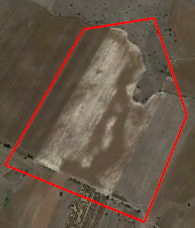 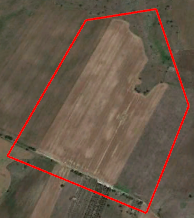 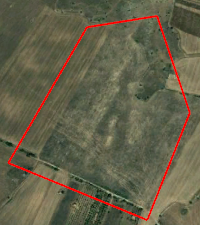 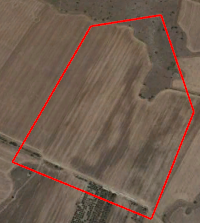 September, 5th 2010
September, 25th  2013
May, 30th  2015
August, 26th  2017
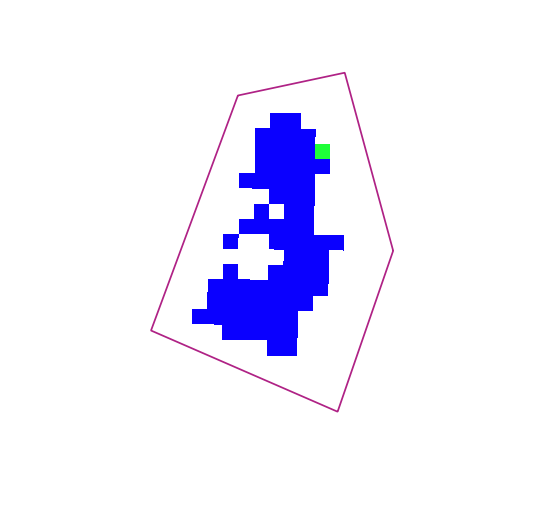 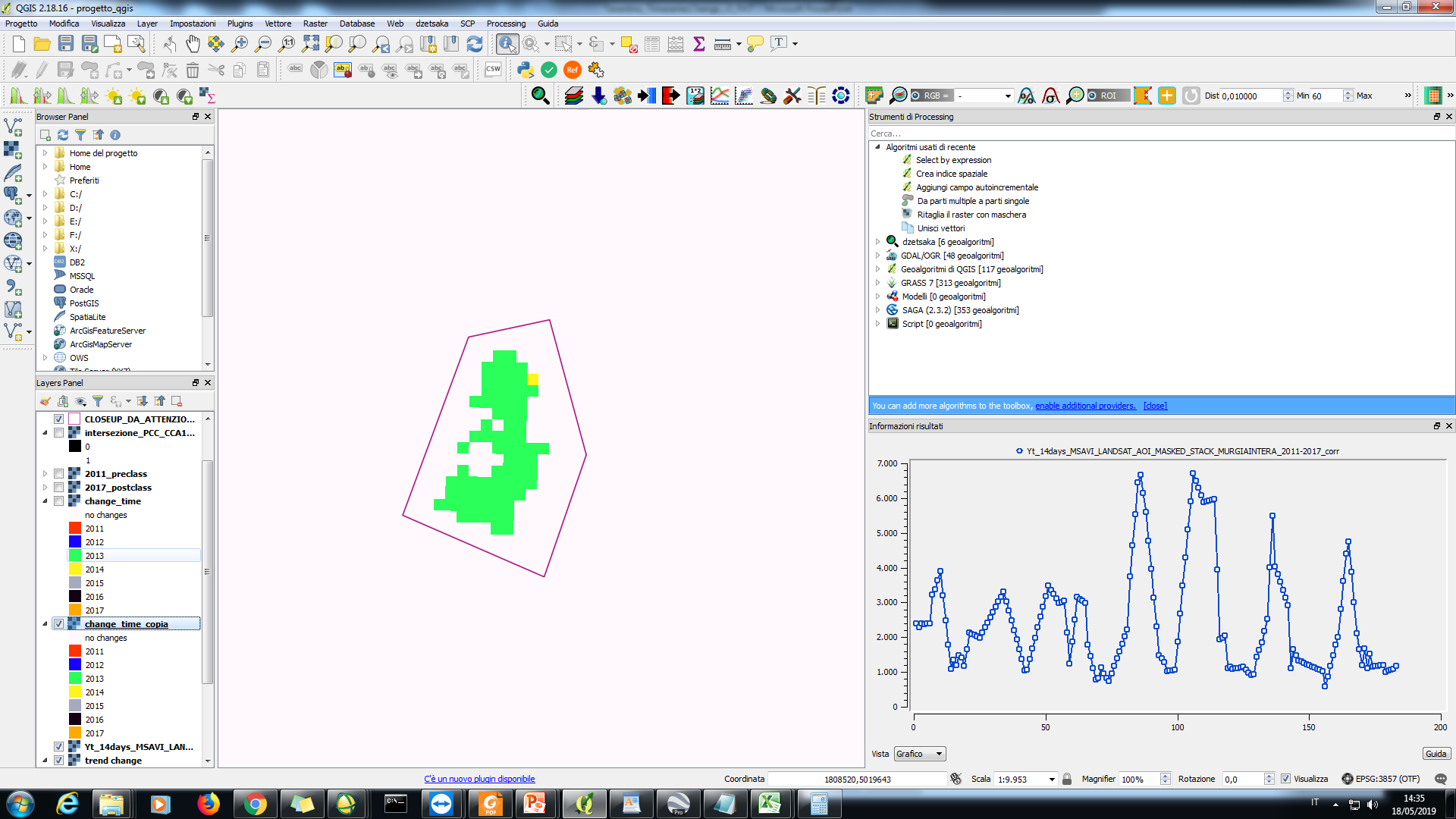 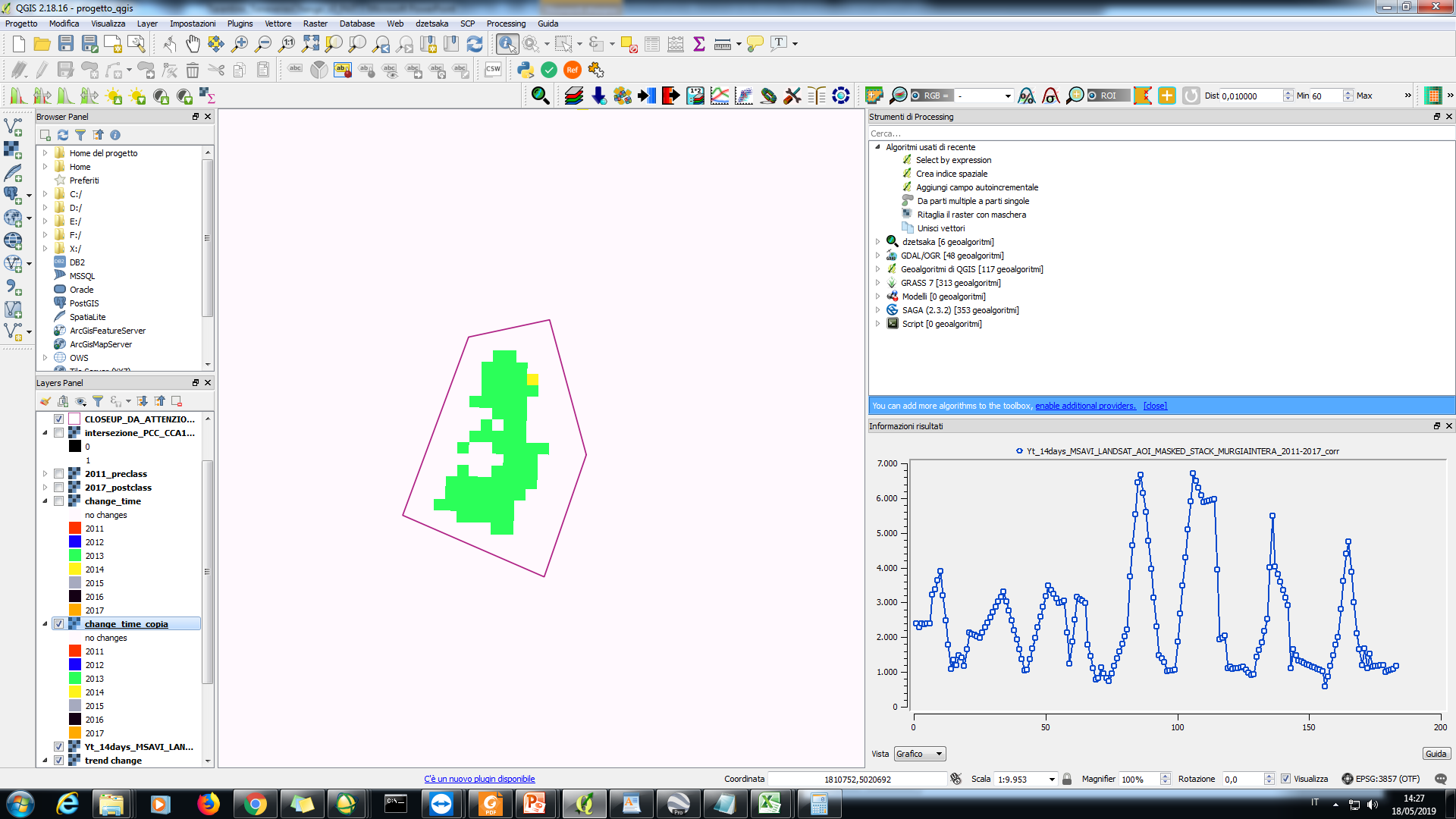 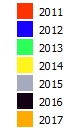 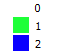 2011
2012
2013
2014
2015
2016
2017
MSAVI
July, 20th  2018
Time of biggest 
change
# of trend 
changes
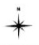 1:10.000
IV ECOPOTENTIAL General Meeting
Rome, 20-24 May 2019
Close-up 2
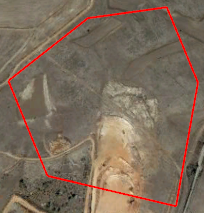 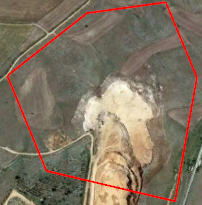 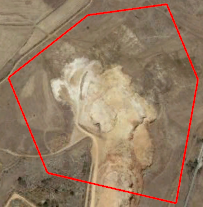 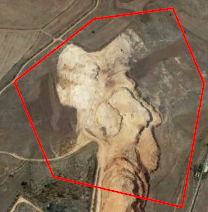 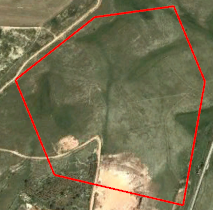 No Changes/Not considered area
July, 20th  2018
May, 13th 2010
September, 25th  2013
May, 30th  2015
August, 26th  2017
Changes from Natural Grasslands to Other
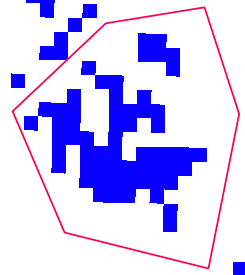 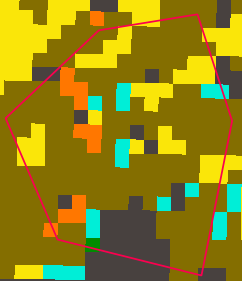 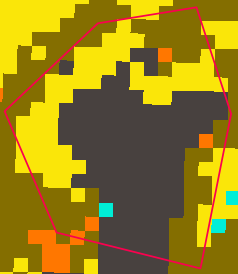 LC map 2011
Grassland -> extraction site transition
LC map 2017
Change from CCA 
2011-2017
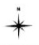 1:10.000
IV ECOPOTENTIAL General Meeting
Rome, 20-24 May 2019
Close-up 2
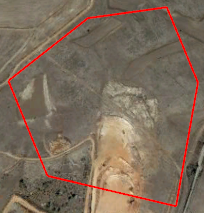 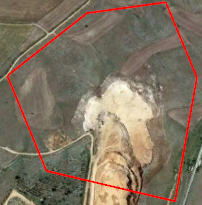 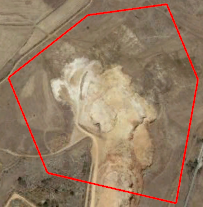 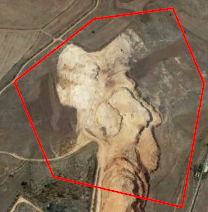 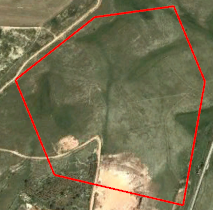 July, 20th  2018
May, 13th 2010
September, 25th  2013
May, 30th  2015
August, 26th  2017
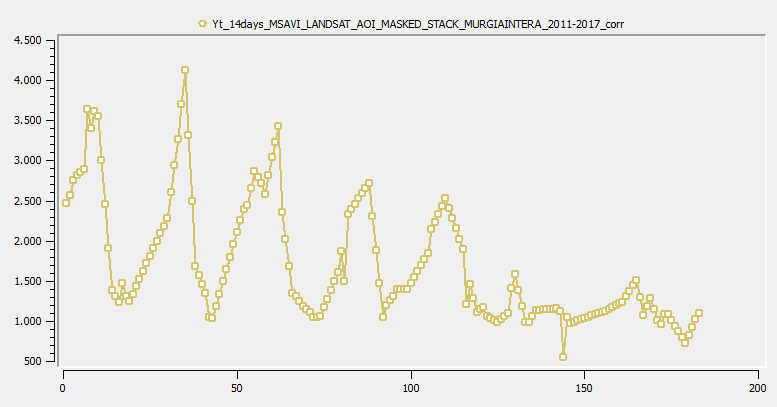 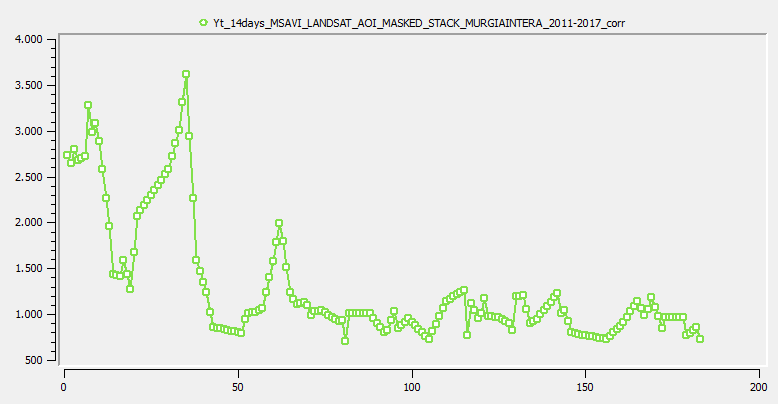 2011
2012
2013
2015
2017
2014
2016
2011
2012
2013
2014
2015
2016
2017
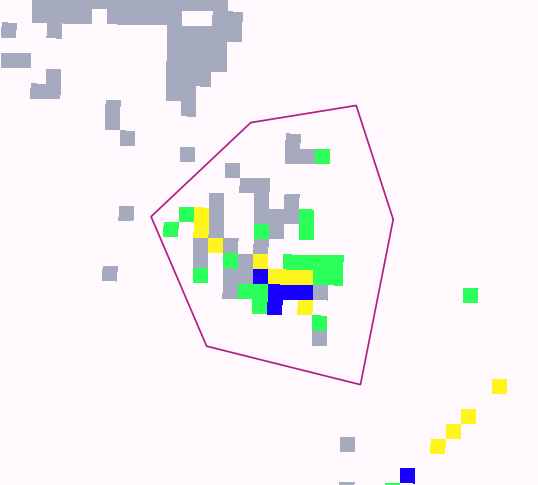 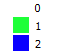 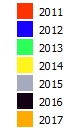 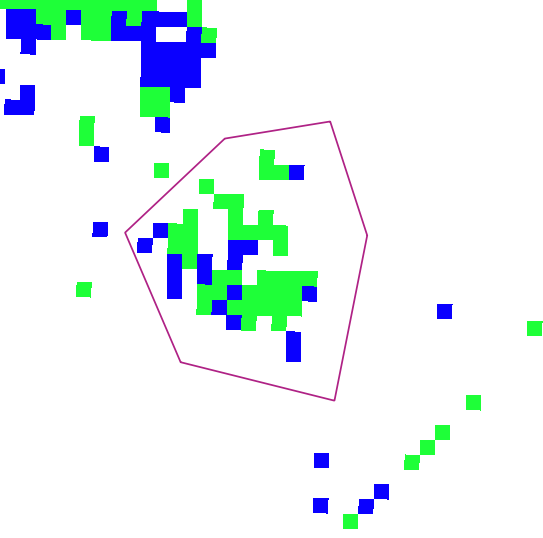 MSAVI
MSAVI
Time of biggest 
change
# of trend 
changes
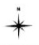 1:10.000
IV ECOPOTENTIAL General Meeting
Rome, 20-24 May 2019
Habitat mapping from inter-annual Landsat time series
Few number of ground truth polygons: their number of pixels at 30 m. is further reduced
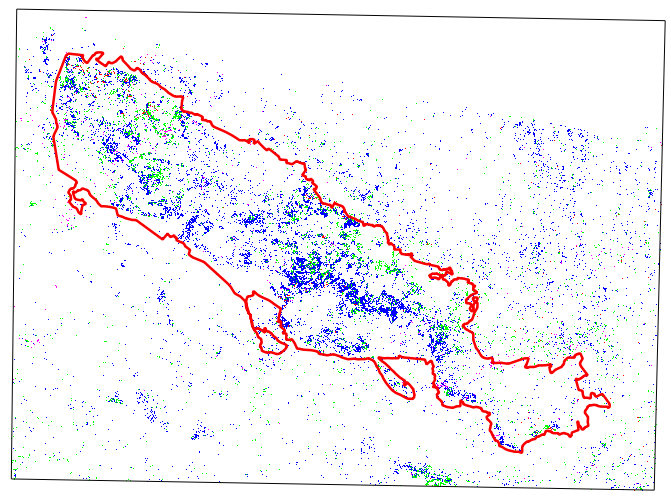 Supervised classification
SVM classifier
RBF kernel function
26 intra-annual MSAVI Landsat images 2017
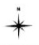 OA%=96.97±1.62%
?????
1:700.000
Main Results
The use of intra-annual TS represents the possibility to consider the phenology evolution of vegetation LC classes: grasslands was among the better identified LC classes (high accuracy ≈90% for 2011 used as reference T1 map for change detection)
Ground truth useful for LC maps validation is obtainable by in field campaign (as through Richard Lucas’ mobile app) but for LCC maps validation it is not possible to obtain in field information back in time: the problem can be approached by convergence of the results by different methods (convergence of evidence).
For those pixels of changes detected by both CCA and PCC methods, information about where they occurred in a certain period and the specific arrival transition can be known. Bfast can add information about the year/month when changes occurred.
Intra-annual TS perform better than 4 multi-seasonal VHR images for the habitat mapping.
All the products can be ingested in EODESM
Next advancements: 
Study of other spectral indexes from Landsat
Use of spectral indexes from Sentinel-2 TS (RedEdge, 10 m. could be better than 30m. even though grassland patch in Murgia Alta are rather extensive)
Thanks for your 
attention!!!
IV ECOPOTENTIAL General Meeting
Rome, 20-24 May 2019